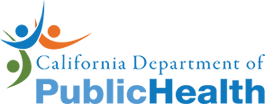 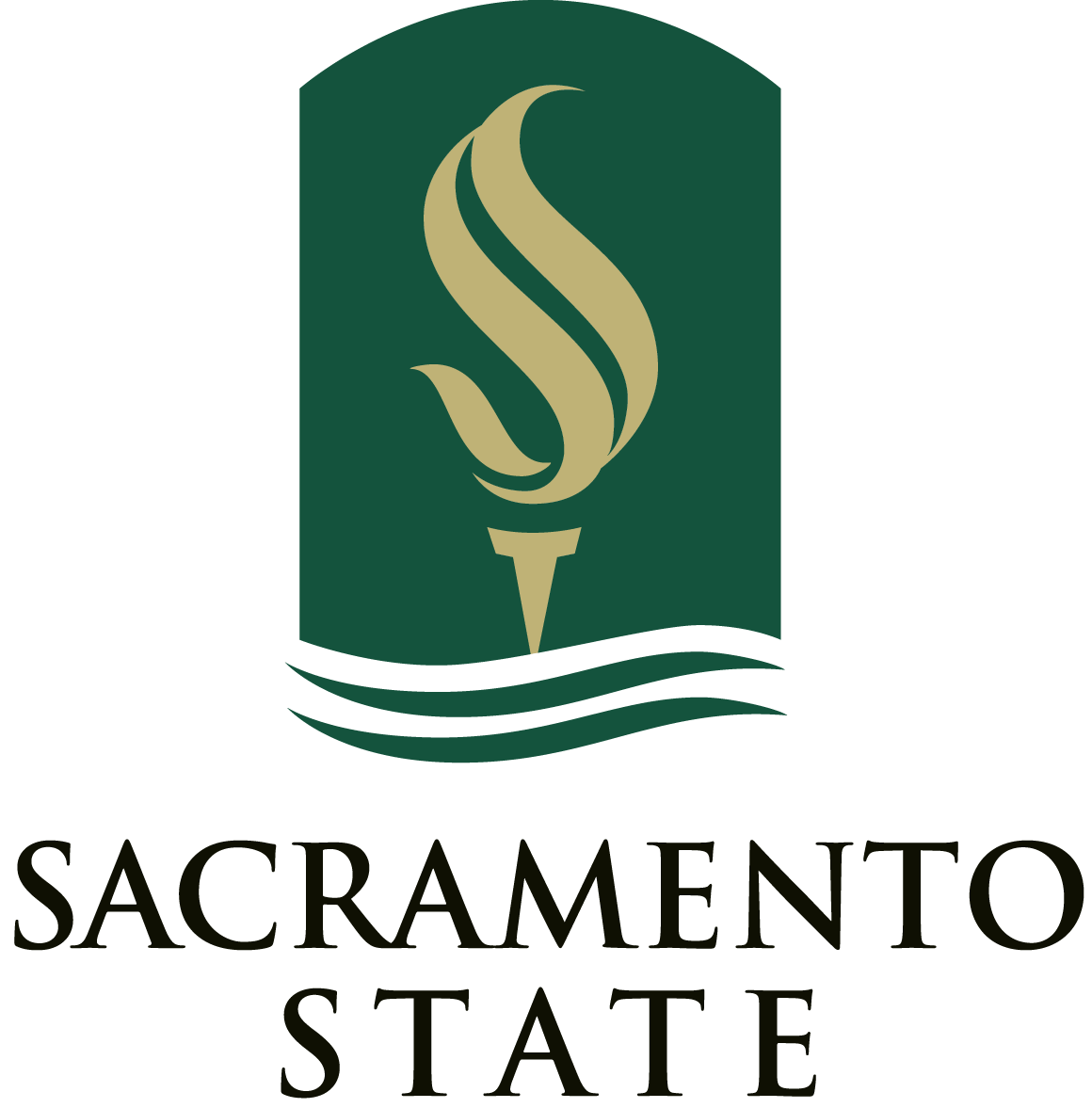 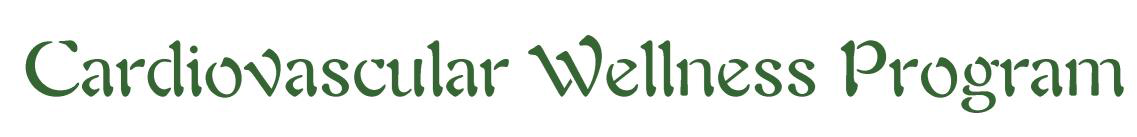 Mastering Stress and Boosting Resiliency
Themis A. Yiaslas, PsyD
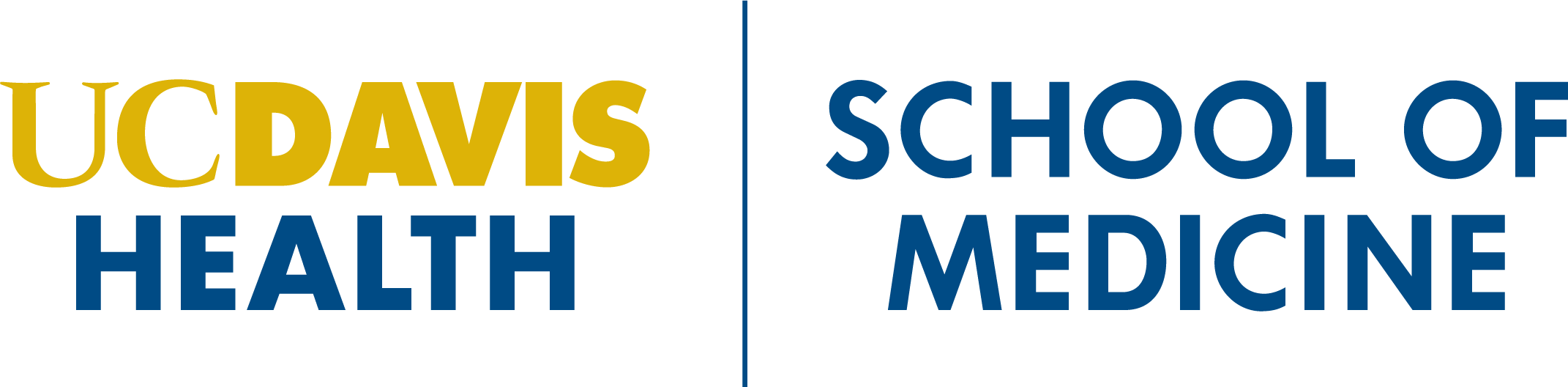 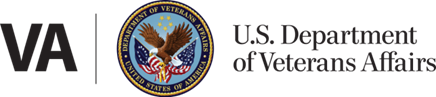 PreventionForward Clinic
Cardiac Rehabilitation Program
Today’s Class
Overview of the “Mastering Stress and Boosting Resiliency” class series
Tuesdays, 5:00 - 6:00 pm, Zoom Meeting
Today’s Topics
Building Stress Awareness
Enhancing Sleep
Learning to Relax on Demand
Guided Exercise: Diaphragmatic Breathing
What is Stress Management?
Stress Management Training = Enhancing skills to withstand adverse situations by directly addressing problems, improving emotional flexibility, increasing the sense of control, cultivating optimism, and possibly finding greater meaning in life
Stress management training is NOT:
Just for “mentally weak people”
Helpful only if you are overwhelmed
Stress Management Training: 3-Month Series
Build Stress Awareness
Learn to Relax on Demand
Identify and Change Unhelpful Thinking
Build Coping Skills
Solving Problems
Managing Emotions & Acceptance
Making Sense and Meaning
Improve Social Support
Promote Lifestyle and Medication Treatments
Nutrition, Exercise, Medication Treatments
Best Time To Reverse Chronic Disease is NOW
Our Mission: Comprehensive lifestyle changes, with the high aim of reversing hypertension, diabetes, and atherosclerotic heart disease
Directly targets the factors that appear associated with higher risk of severe COVID-19
Reverse chronic disease for today’s threat (COVID-19), and for the long-term threat of premature death and disability
Lifestyle Factors
Healthy Nutrition
“Eat Real Food. Mostly Plants. Not too much.” 
–Michael Pollan
Exercise and Physical Activity
Aerobic
Strength
Flexibility
Yoga
Tai Chi
Following Your Medication Treatment Plan
Building Stress Awareness
Strategy #1
What is Stress?
Stress = “Condition or feeling experienced when a person perceives that demands exceed the personal and social resources the individual is able to mobilize” (Richard Lazarus)
Perceived Stress = Demands   
				             Resources
[Speaker Notes: Either decrease the demands, or increase the coping resources]
Identify Your Specific Stress Triggers
Situations
People
Places
Medical conditions
Life As We Knew It Has Changed
Pandemic: worldwide spread of coronavirus threatens our health, especially older adults and those with chronic conditions (heart disease, diabetes, hypertension, COPD, weakened immune system), possible quarantine, 24/7 cataclysmic news
Threat to self
Threat to loved ones
Work: Unexpectedly unemployed, furloughed, or working from home, essential workers scared of possible exposure, inability to provide for basic needs, government help is still pending
Parenting: school/daycare closed, kids at home, lack of childcare, grandparents may not be able to help
Home: trying to all be home at the same time
Relationships: disconnected physically from others
Shut Downs: Restaurants, bars, and other public venues and events closed
Routines disrupted
Grief: life as we knew it has changed, with many losses
What Are Your Stress Triggers?
Write down them down now!
Identify Your Specific Symptoms of Stress
Physical: tension, fatigue, teeth grinding, stomachache, sweating, awareness of heart beating or palpitations
Emotional: anxiety, irritability, depressed, sad, grief/loss
Cognitive: worry, fearful predictions, poor concentration
Social: avoiding others, isolating, venting, snapping at others
Behavioral: alcohol, drugs, junk food, sleep disruption, crying, smoking
What Are Your Stress Symptoms?
Write them down now!
Identify Your Unhelpful Coping Strategies
Drinking alcohol, smoking, drug use, too much coffee
Emotional and binge eating
Distraction/procrastination/avoidance of problems
Neglecting your needs, not managing chronic conditions, avoiding doctor appointments (phone/video!), not taking your medications properly
***Lashing out at your partner/spouse, children, or family (UN is sounding the alarm about increased domestic violence during COVID-19 pandemic)***
WEAVE: (916) 920-2952 (also online chat at website) 
https://www.weaveinc.org/
What Are Your Unhelpful Coping Habits?
Write them down now!
Nurture Restful Sleep
Strategy #3
Healthy Sleep Habits
Healthy Sleep Habits
Wake up around the same time every day
Get out of bed and get light exposure in the morning
Avoid or limit daytime naps
Don’t spend long periods of time in bed awake
Avoid caffeine, especially past 12 noon
Avoid alcohol within at least 3 hours of bedtime
No screen time in bed/bedroom! No news before bed!
Clinical Insomnia: best treatment is Cognitive Behavioral Therapy for Insomnia (CBT-i)
Sleep Disorders
If you have sleep apnea, treat it!
STOP-BANG Screening: Snoring (loudly), Tired/fatigued, Observed you stop breathing, treated for high blood Pressure, BMI > 35, Age > 50, Neck Circumference > 16 inches, male Gender
PAP is treatment of choice (CPAP or BiPAP)
If you have a claustrophobic reaction to the mask, ask for help
Clinical Insomnia: best treatment is Cognitive Behavioral Therapy for Insomnia (CBT-i)
Learn to Relax on Demand
Strategy #2
Benefits of Relaxation Training
Improved mood 
Increased energy and productivity 
Improved concentration and focus 
Improved sense of control over stress and daily demands 
Improved nighttime sleep 
Increased self-confidence 
Greater ability to handle problems 
Decreased anxiety and other negative emotions such as anger and frustration 
Increased blood flow to muscles and reduced muscle tension 
Lower blood pressure, breathing rate, and heart rate 
Decreased pain, such as headaches and back pain
Relaxation
Wide range of relaxation exercises exist, try a variety and use whatever works best for you:
Breathing Exercises (diaphragmatic, deep)
Guided Imagery (Visualization)
Progressive Muscle Relaxation
Autogenic Relaxation
If relaxation feels foreign or unnatural, that likely means you are a person who needs it most!
Some spiritual/religious practices can also be relaxing, use if consistent with your values and belief system (e.g., contemplative/centering prayer, meditations)
Numerous resources available for free online (e.g., guided recordings on YouTube, free apps, websites)
Tips for Relaxation Practice
Establish a routine: daily practice, same time, 1-2x/day, pair with another regular activity (e.g., bedtime routine)
Be comfortable: comfortable chair, soda, mat, bed, loosen belt and wear comfortable clothing, don’t do anything that hurts!
Concentrate: practice in a quiet place, and eliminate disruptions, close eyes or keep them open
Be patient: it takes time to build this skill, don’t worry  about doing it “correctly”
Incorporate relaxation into daily life: over time, practice relaxation in everyday life
Guided Relaxation
Mobile Phone Apps
Headspace
Calm
Breathe2Relax
Tactical Breather
Mindfulness Coach
Virtual Hope Box
CBT-I Coach (for insomnia, has guided relaxation tracks)
Websites
Ornish Lifestyle Medicine, Stress Management Youtube Channel: https://www.youtube.com/watch?v=lF7_EBCjDYE&list=PLglFExOeYAZjqEX2Jxq7jWGPUrXQCHOx-
UC San Diego Center for Mindfulness, Guided Audio & Video: https://medschool.ucsd.edu/som/fmph/research/mindfulness/programs/mindfulness-programs/MBSR-programs/Pages/audio.aspx
Too Much COVID-19 Media Exposure
Recent study reported that exposure to 24/7 COVID-19 media coverage leads to:
Increased perception of threat
Activated “fight or flight response”
Increased physical and mental health symptoms
Recommendations
Choose 1 or 2 trusted sources of information (e.g., CDC, WHO, local authorities), check 1-2 times per day, 15 minutes per day, to stay informed
Limit repetitive exposure to media stories
Beware of reports on social media whose authenticity/accuracy cannot be ensured
Garfin, Silver, & Holman, 2020, Health Psychology
Mindfulness
Mindfulness defined: “paying attention, on purpose, to the present moment without judgment” –Jon Kabat-Zinn, PhD
Mindfulness Practice Class, with Linda Larsen, RN
Mindfulness Coach Mobile Phone App (by Dept. Veterans Affairs)
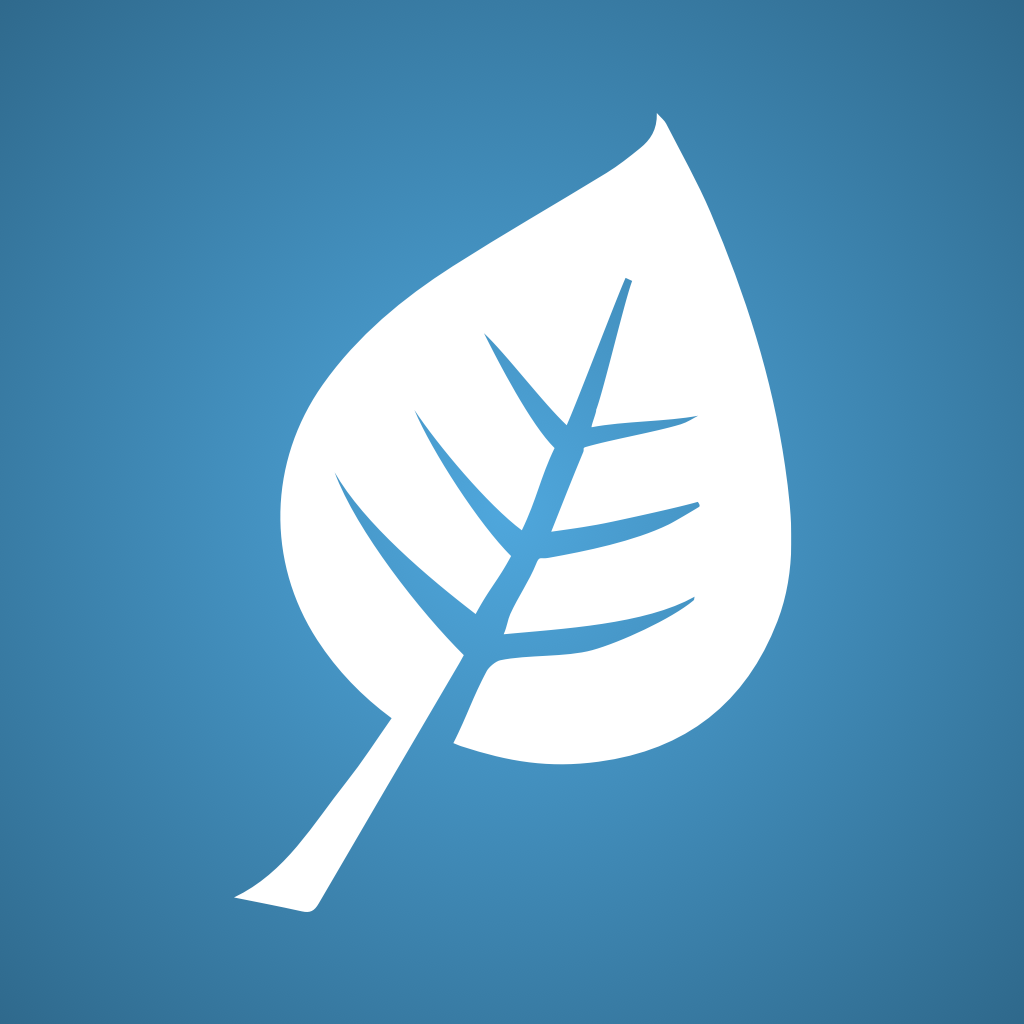 [Speaker Notes: Being ok with the present, what we are feeling, what we are experiencing. Start with the assumption that “human suffering is normal”]
Resources
Reminders for All
Seek Professional Help When Needed
Seeking treatment from a professional can help:
Counseling (marital)
Psychotherapy
Psychiatric medication
UC Davis Behavioral Health Center (Adult/EDAPT Clinic): (916)734-3574
UC Davis Children’s Behavioral Health Center: (916)734-3574
Psychology Today Find a Therapist: https://www.psychologytoday.com/us/therapists
Association for Behavioral and Cognitive Therapies, Find a Therapist: http://www.findcbt.org/FAT/
Therapy Apps: Talkspace, BetterHelp, Regain – Couples Therapy
Hotlines
Friendship Line (Institute on Aging)
Toll Free 800-971-0016
Friendship and support for older adults who may be lonely, isolated, grieving, depressed, or anxious
Services & Advocacy for LGBT Elders (SAGE) Hotline
Toll Free 877-360-5428
Offer support without judgment, answer questions factually and confidentially
Provide info about community resources such as healthcare, transportation, counseling, legal services, and emotional support programs
Available in English and Spanish, in 180 languages
sageusa.org
National Suicide Prevention Lifeline
800-273-8255, or online chat
Veterans Crisis Line (confidential, 24/7)
www.veteranscrisisline.net
800-273-8255 (Press 1 at the prompt if you are a veteran)
Text 838255
Chat (connect online)
Support for deaf and hard of hearing: 800-799-4889
More Hotlines & Other Resources
For Caregivers
CaregiverAction.org, free hotline 855-227-3640. Lots of resources related to caregiving during COVID-19
The Family Caregiver Alliance: 800-445-8106
Alzheimer’s Association: if you are caring for someone with Alzheimer’s or any type of dementia, they can help (24/7 Helpline: 800-272-3900)
Domestic Violence
WEAVE 24 Hour Support & Information Line: (916) 920-2952
Counseling and Service Locations:
WEAVE Midtown Counseling Center1900 K StreetSacramento, CA 95811Phone: 916.448.2321
Other 24/7 Support Lines:National Domestic Violence Hotline 1.800.799.7233National Sexual Assault Hotline 1.800.656.4673
Diaphragmatic Breathing
Guided Relaxation
My challenge to you:
What are at least 1-2 things you can do (from today’s presentation, or your own ideas) to help you better manage stress, and/or help you be resilient moving forward?
How can you use this time to make your life better, in some way?
Your Stress Management Plan
What are my most common sources of stress (triggers)?
What are the signs and symptoms I get when stressed?
What are my helpful ways of coping?
What are my unhelpful ways of coping?
What problem or source of stress have I been avoiding dealing with? Is it time to deal with it more actively?
What resource(s) could I turn to for help with this problem?
What are 1-2 practices I could start doing, to help me cope better with stress?
Questions and Comments?